Preparing the On-Demand Shared Autonomous Vehicle User Experience
Sustainability & Emerging Transportation Technology conference (SETT-TRB)
Smart Mobilitysolutions since 2001
Smart Mobility Solutions since 2001
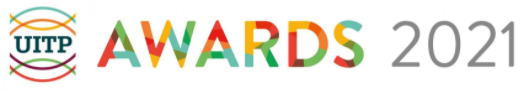 Mobility Data Integrator
Expertise in Industry Data StandardsWhite labeled, open & scalable solutions
	250 Tech & Mobility Experts
	Europe, North America, Australia
	Innovation division of
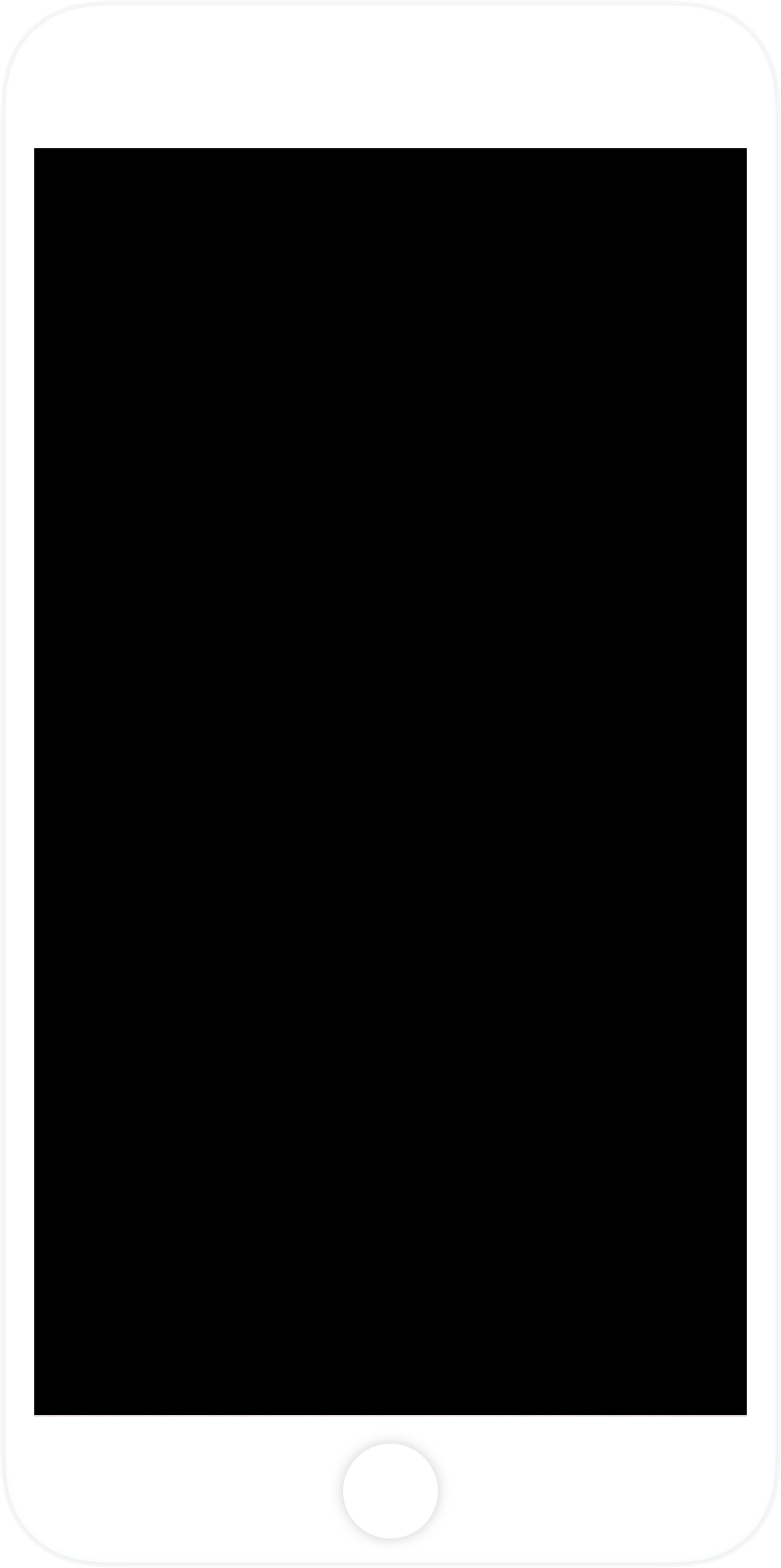 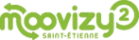 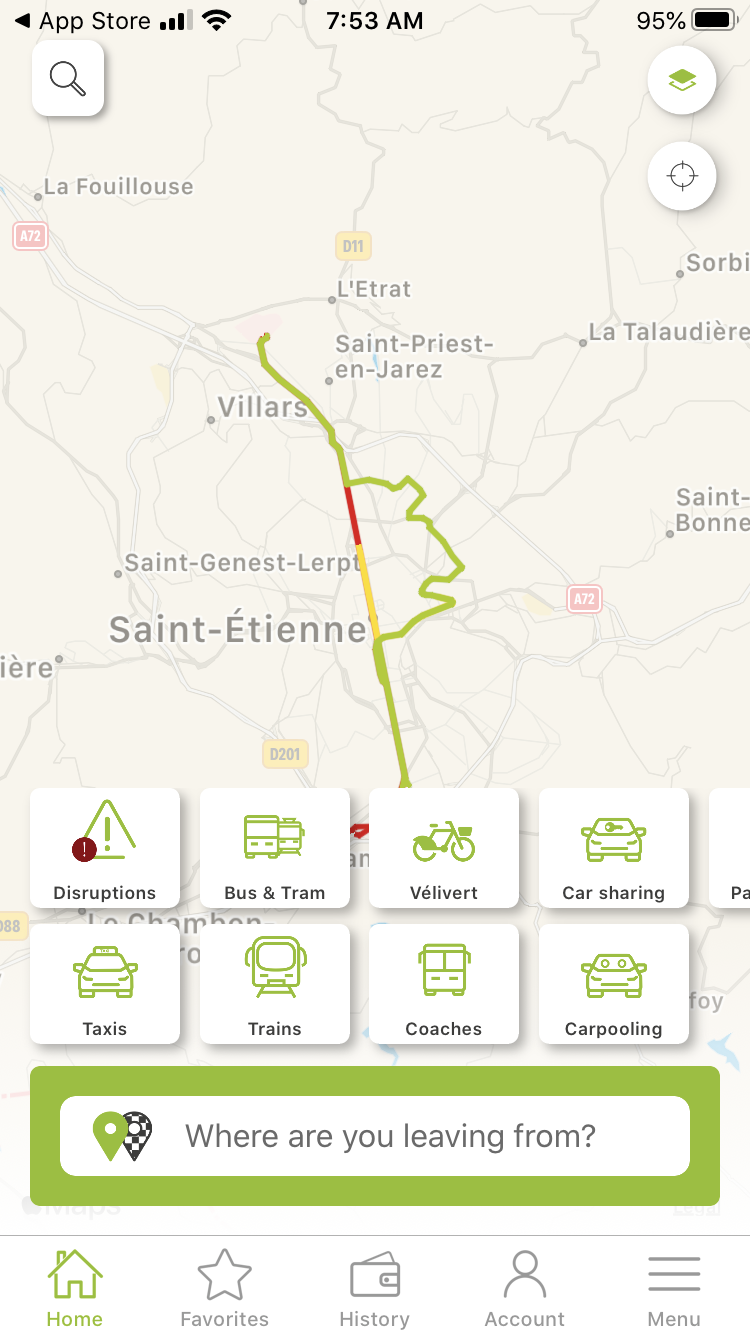 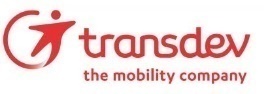 Leveraging Mobility Data
Help our clients build their Mobility StrategyProvide the best Traveler Experience
	B2G – Transit Agencies & Governments
	Over 150 collaborative projects
	Rooted in transit
Proven Transit Tech & solutions
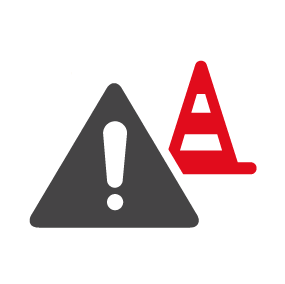 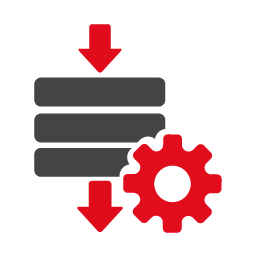 Data Management



Advanced Traveler Information Systems



Proven Microtransit Technology Platform
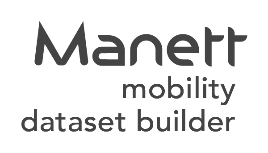 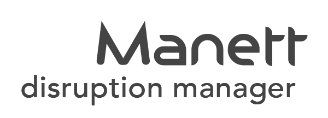 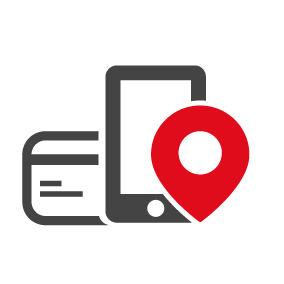 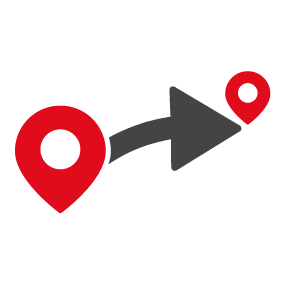 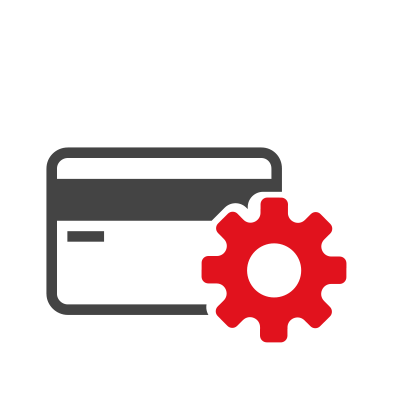 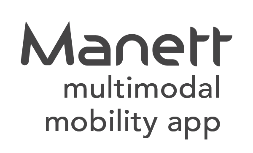 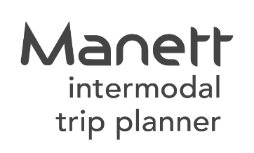 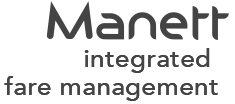 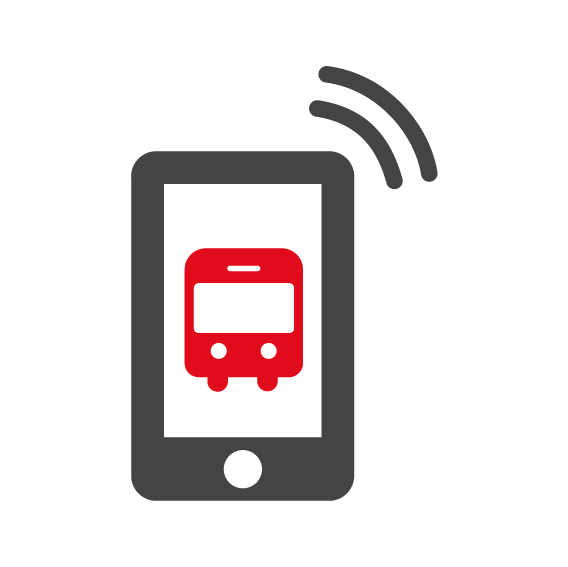 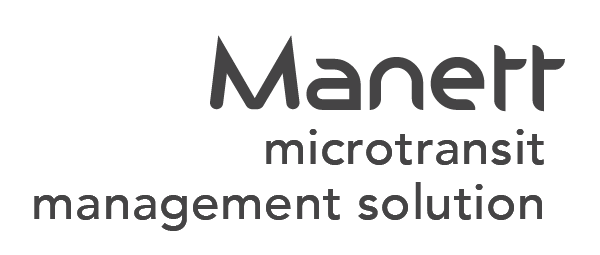 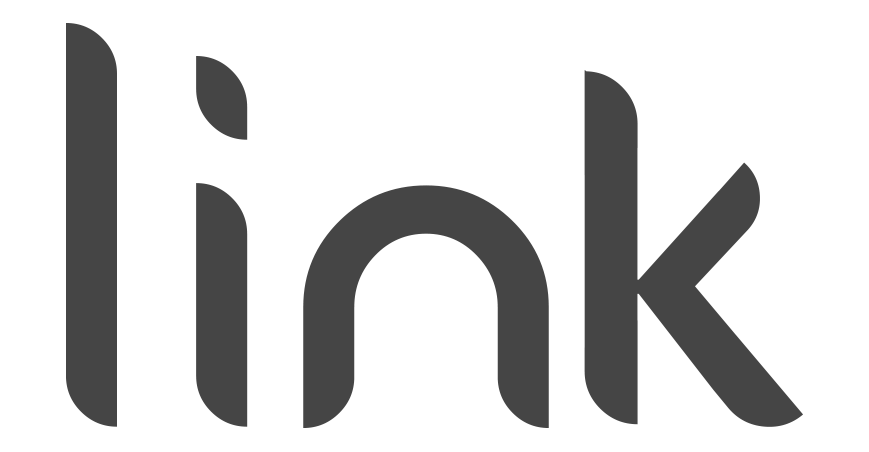 Intermodal Information Systems
Most innovative Integrated Mobility Platforms
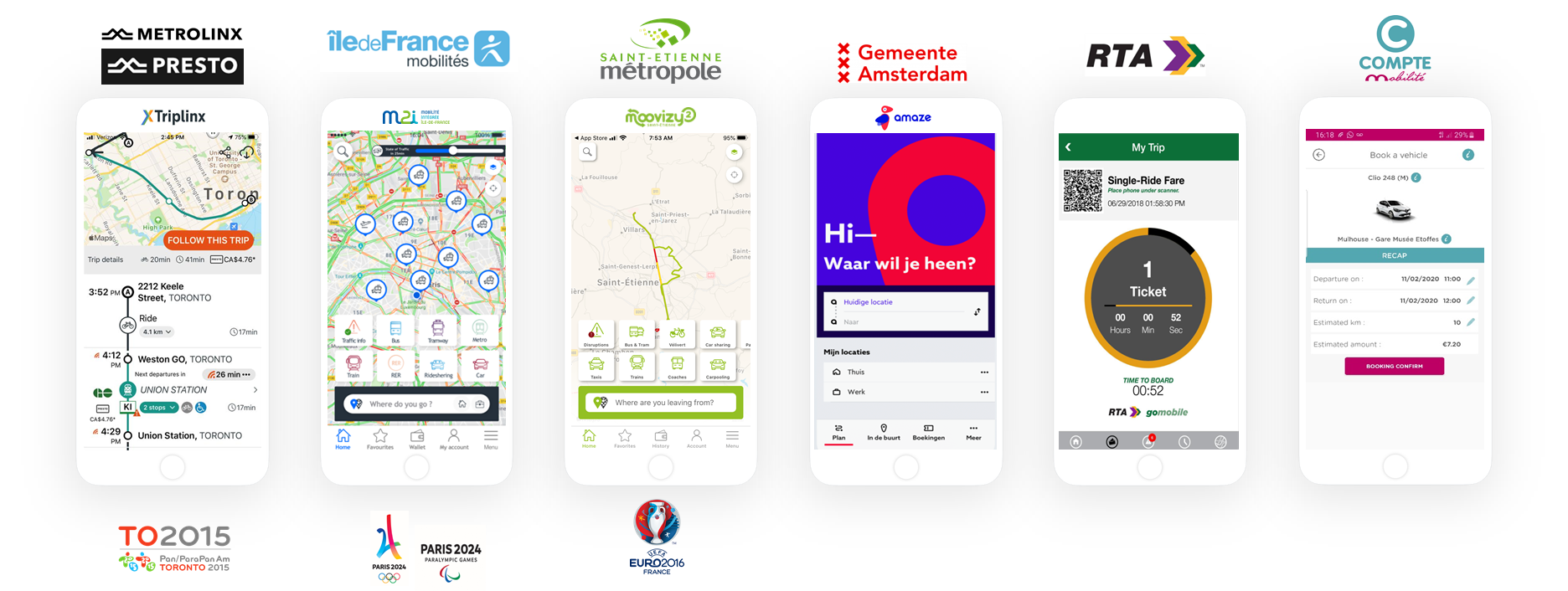 New Orleans, LA
Microtransit Technology Platform
120 deployments – 1.3 m trips/y – 600 on-demand Zones/Routes
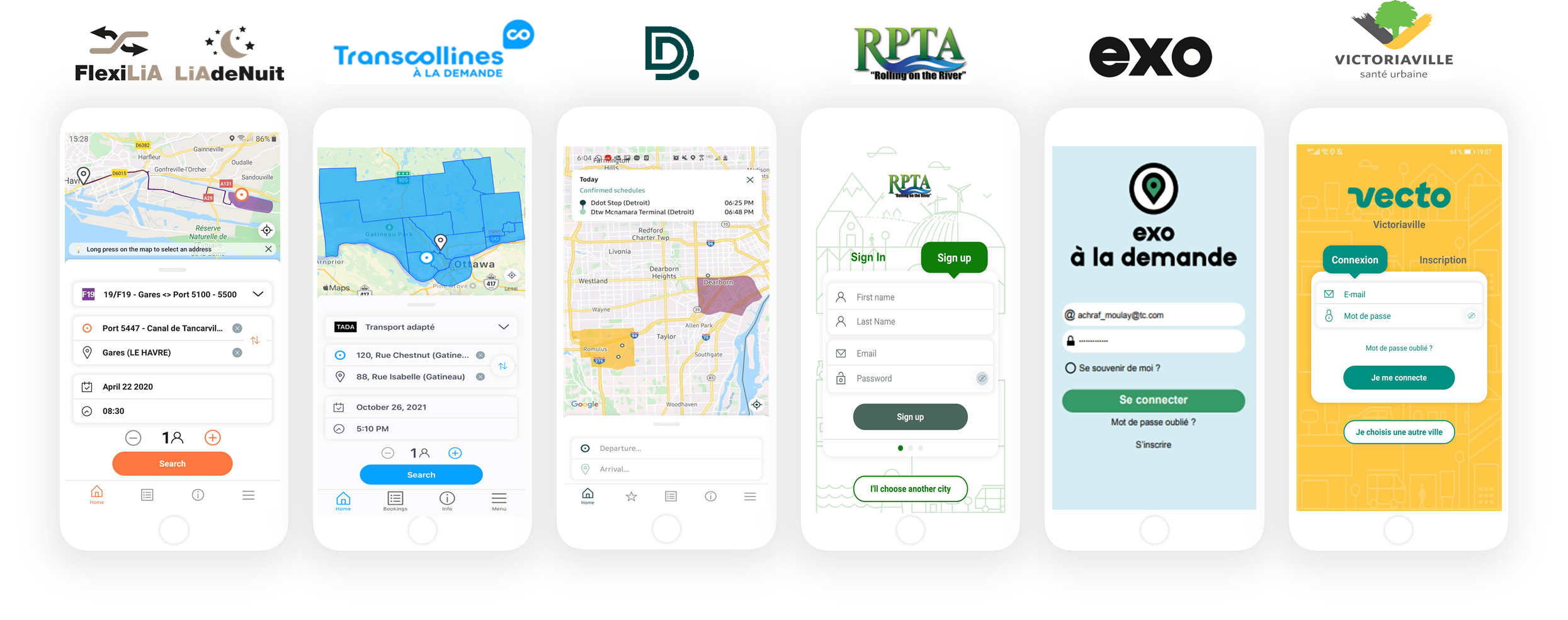 100 projects in France
TranscollinesQC, Canada
Greater Montreal, QCCanada
Victoriaville, QCCanada
River Parish, LAUSA
Detroit, MIUSA
AVs Deployments
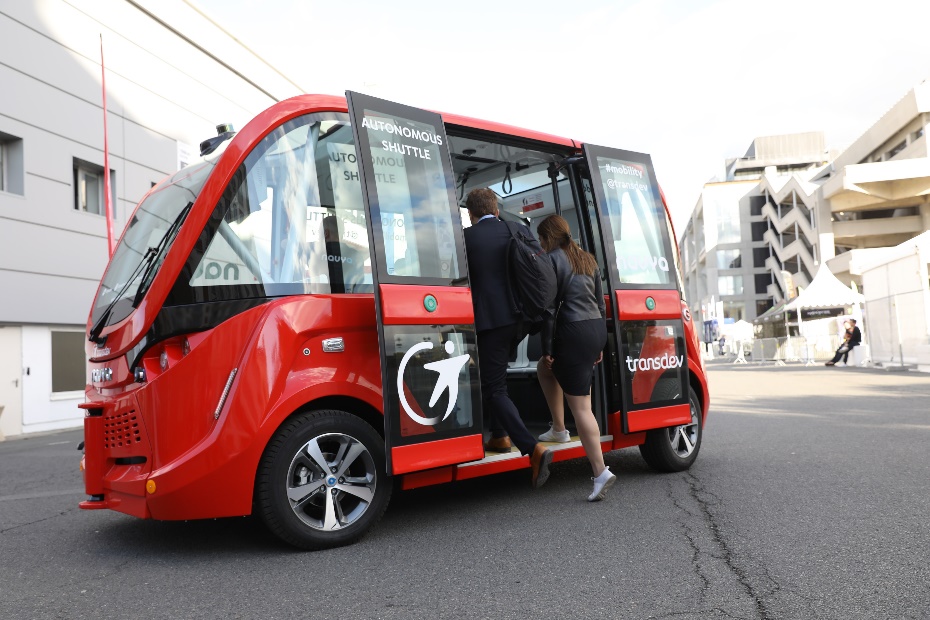 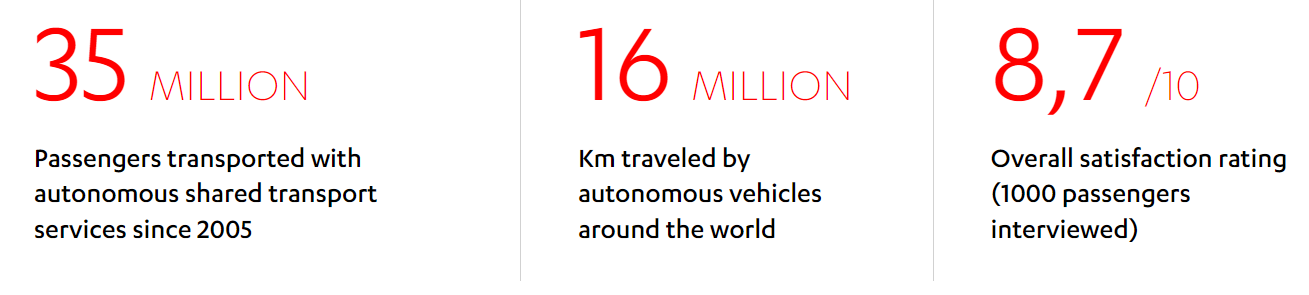 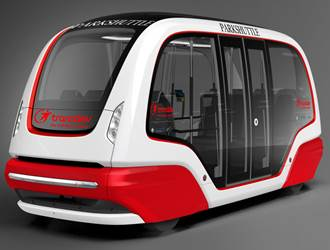 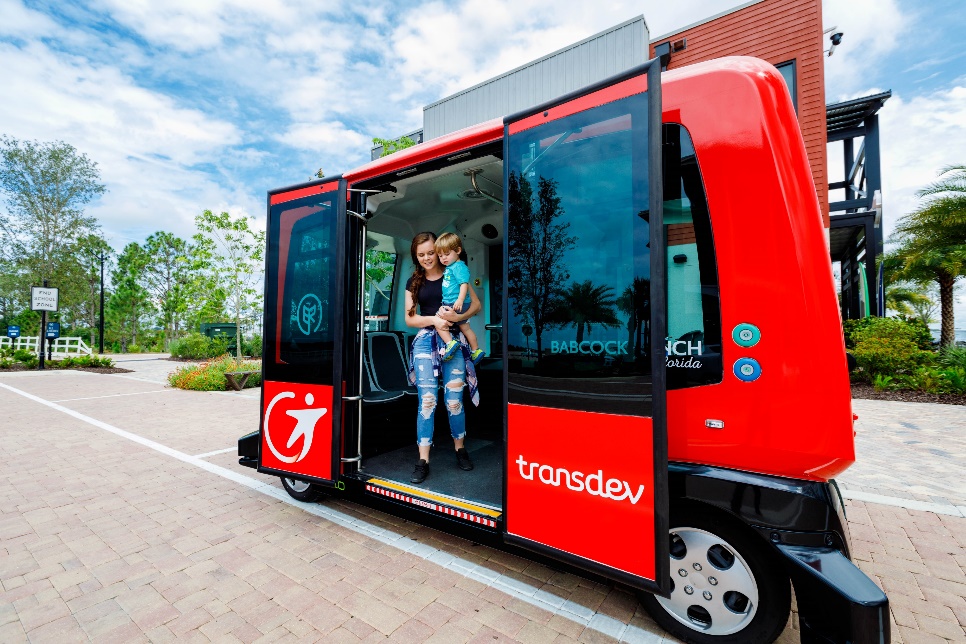 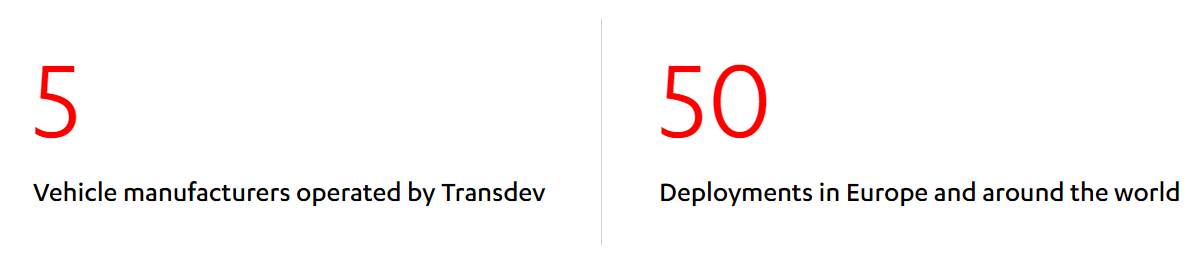 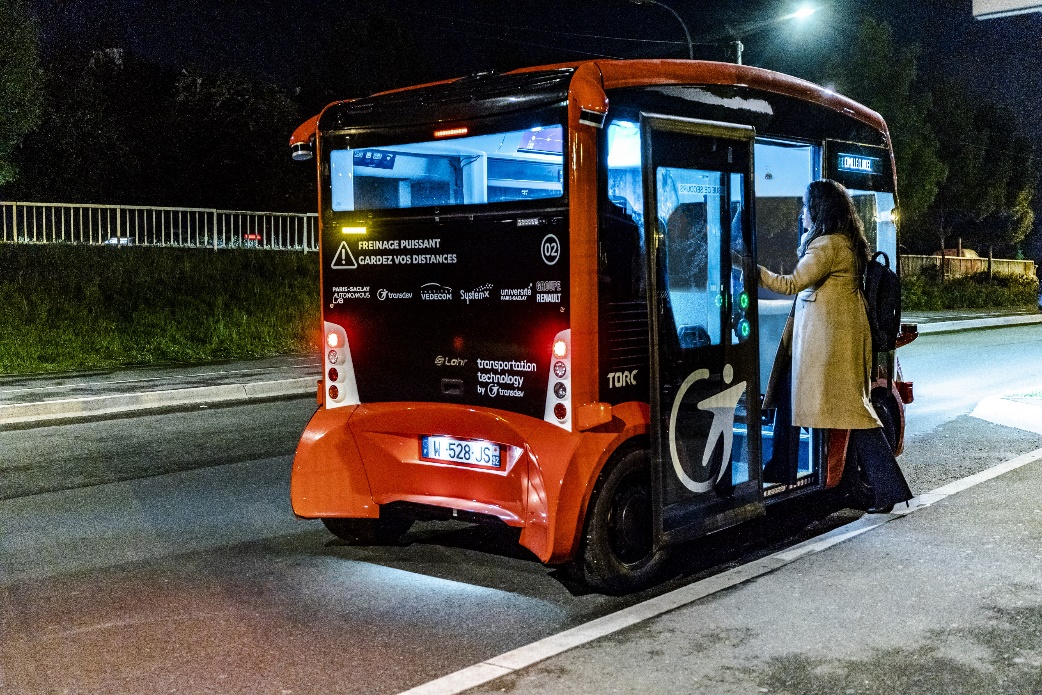 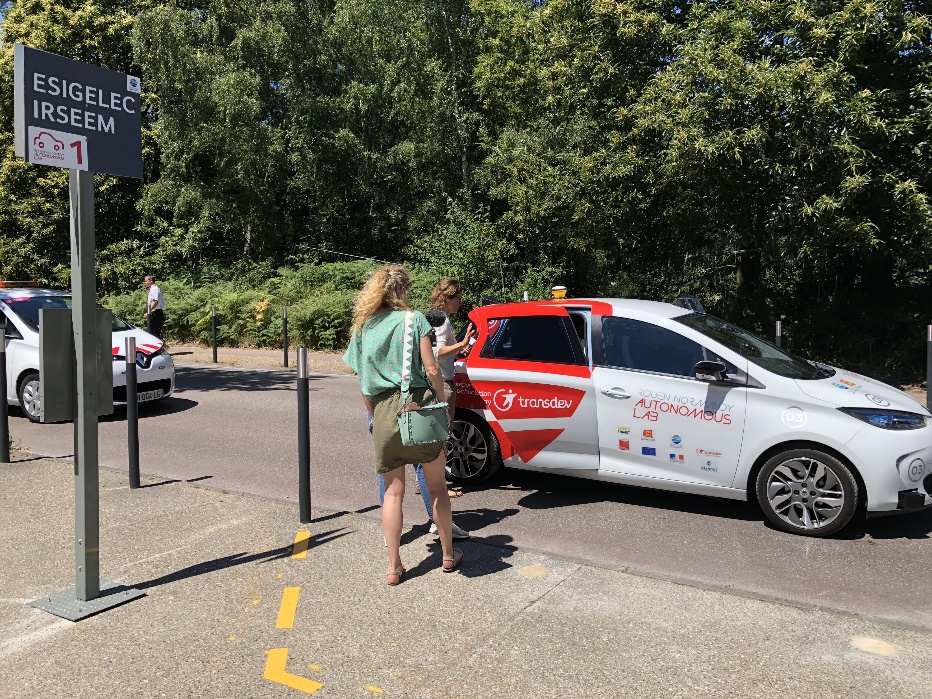 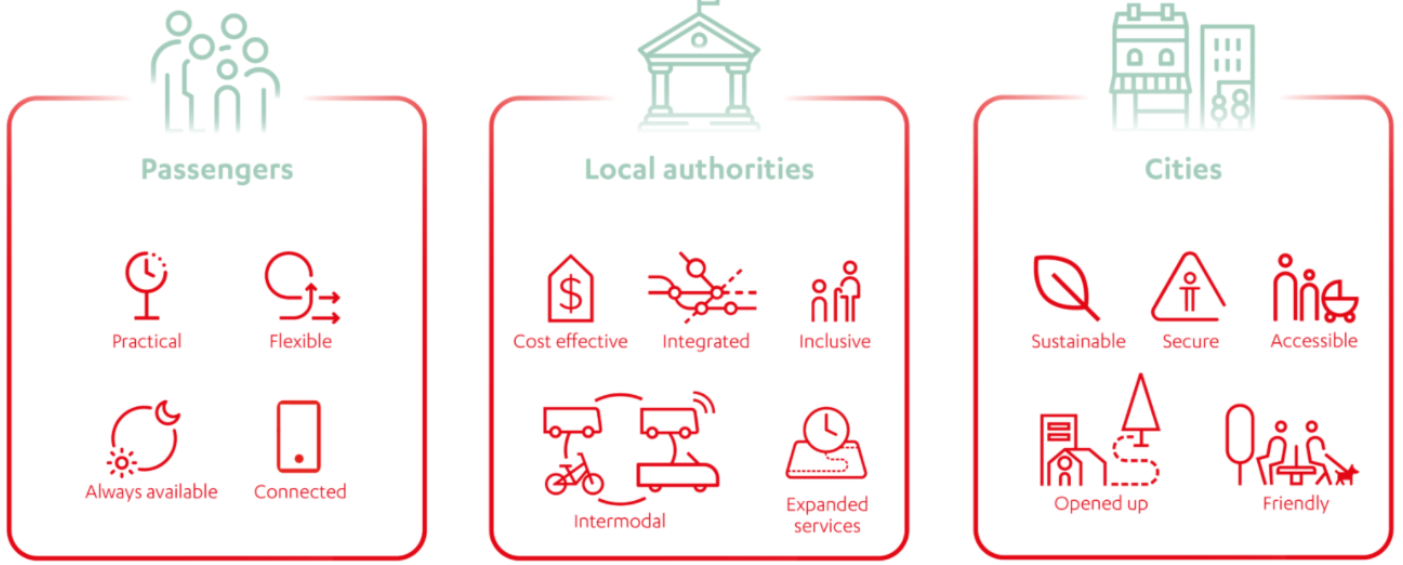 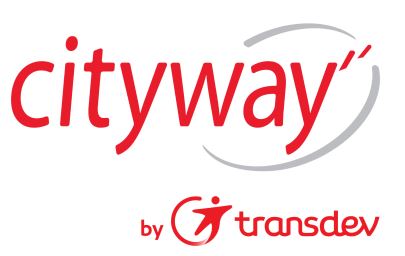 Shared AV visionsince 2016
Shared AV vision since 2016
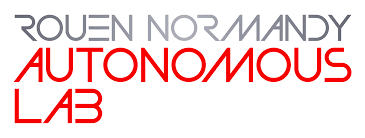 Microtransit App deployment
SAV booking application
SAV route visualization
Departure/Arrival stop selection
Real-time notifications before/during trip
Recurring bookings (commute trips)

API integration
Integration with SPOON, Smart Shelter intelligence provider for JC Decaux
Accessibility
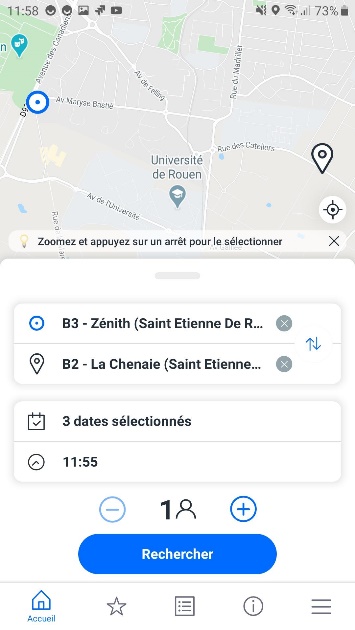 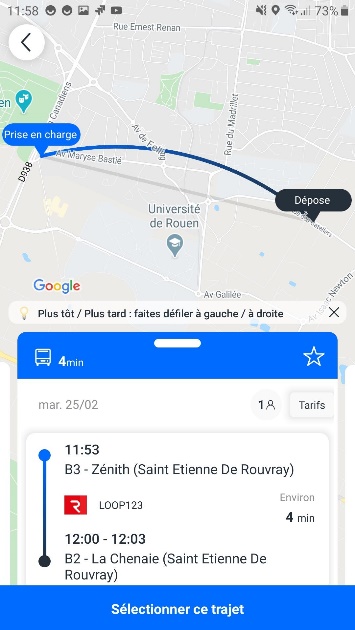 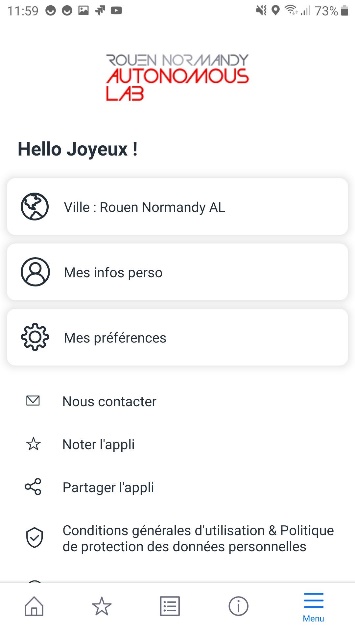 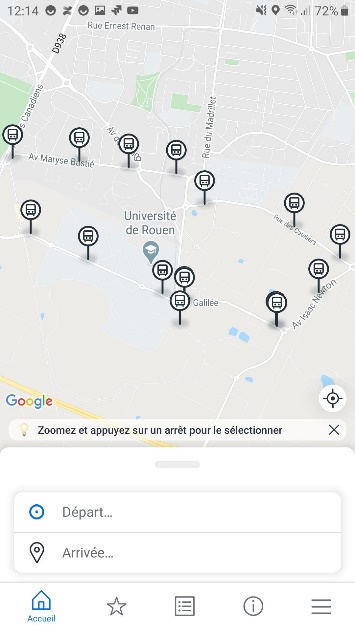 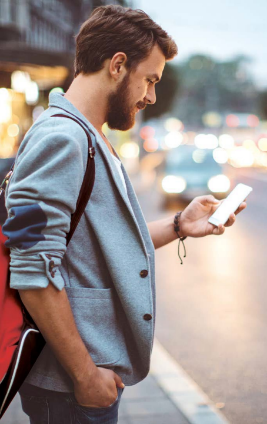 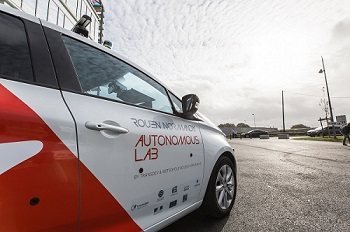 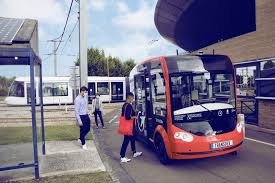 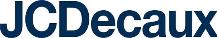 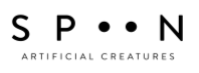 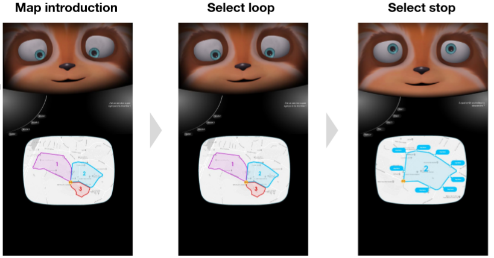 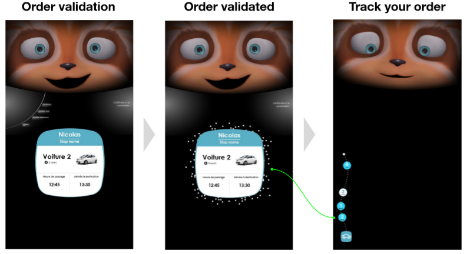 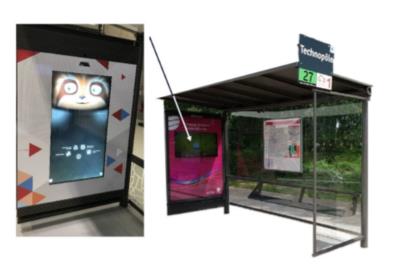 Shared AV vision since 2016
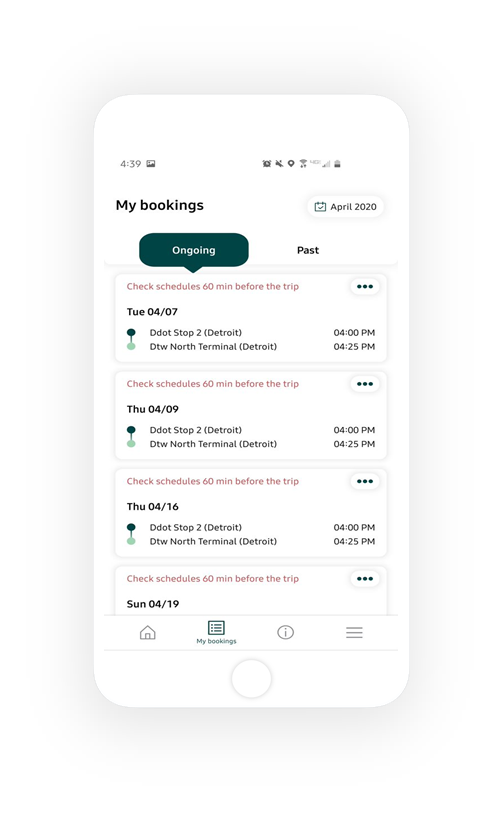 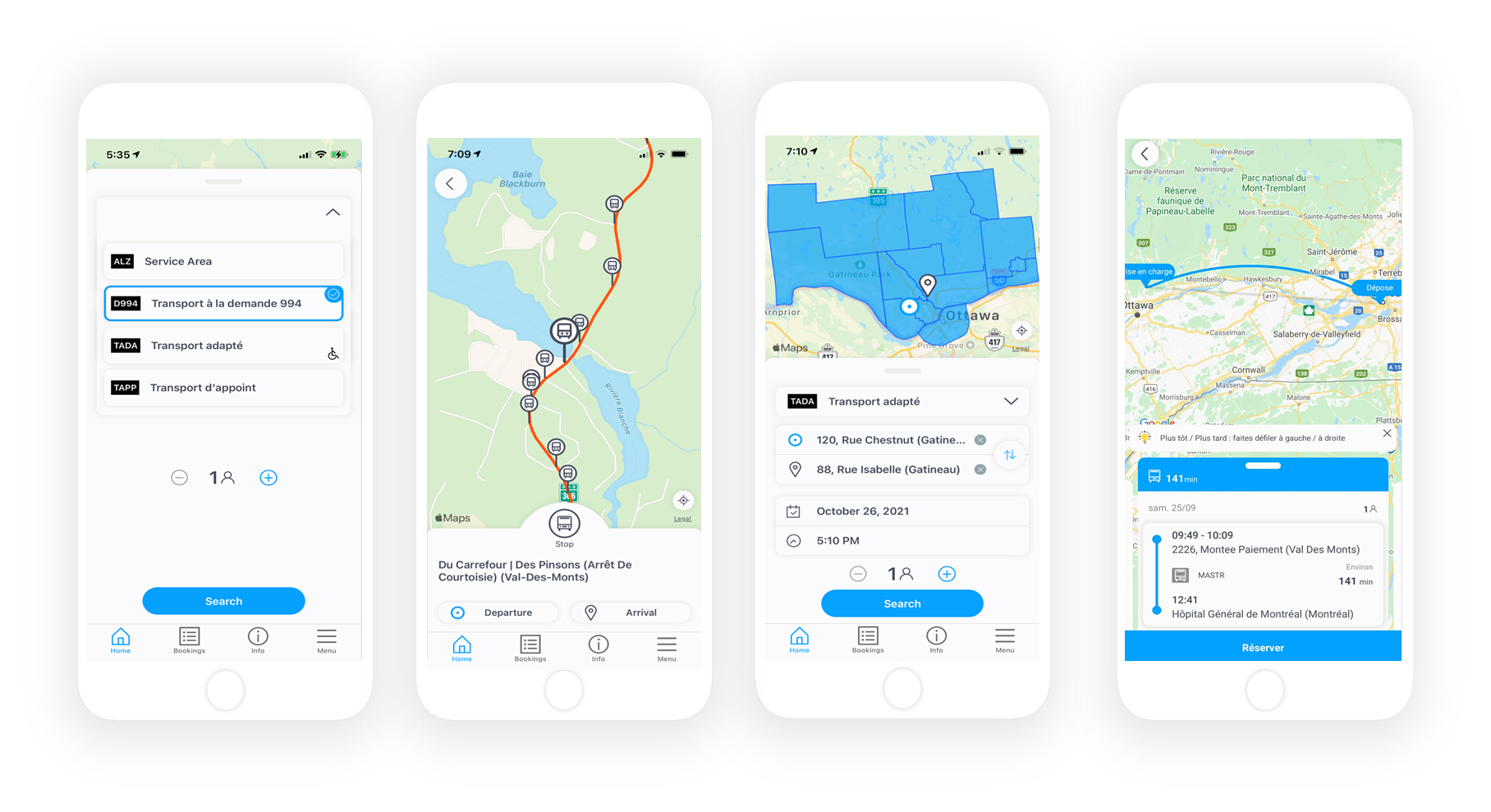 Real-time & recurring trips
Step by step real-time information & notifications
Mixing on-demand models,applying specific rules
Commingled trips, regular/paratransitMixed fleets
Shared AV vision since 2016
From Microtransit to Shared On-Demand Autonomous Vehicles
Natural evolution of AV services
Ability to dispatch/route a vehicle On-Demand
Providing riders with a ride hailing App
Serving all populations: accessibility, equitability

Shared On-demand AVs & operational efficiency

With a driver it is Microtransit, without it is Shared On-Demand AV
Progressively target optimized and dynamically generated routes
Shared rides for vehicle/seats optimization 
Increased service quality (more direct trips, less wait time)

Integrate SAVs in the Mobility Ecosystem as a real  Transit On-Demand Mode
MicrotransitTechnology
+
AVTechnology
+
MaaSTechnology
SAVs and the Mobility Ecosystem
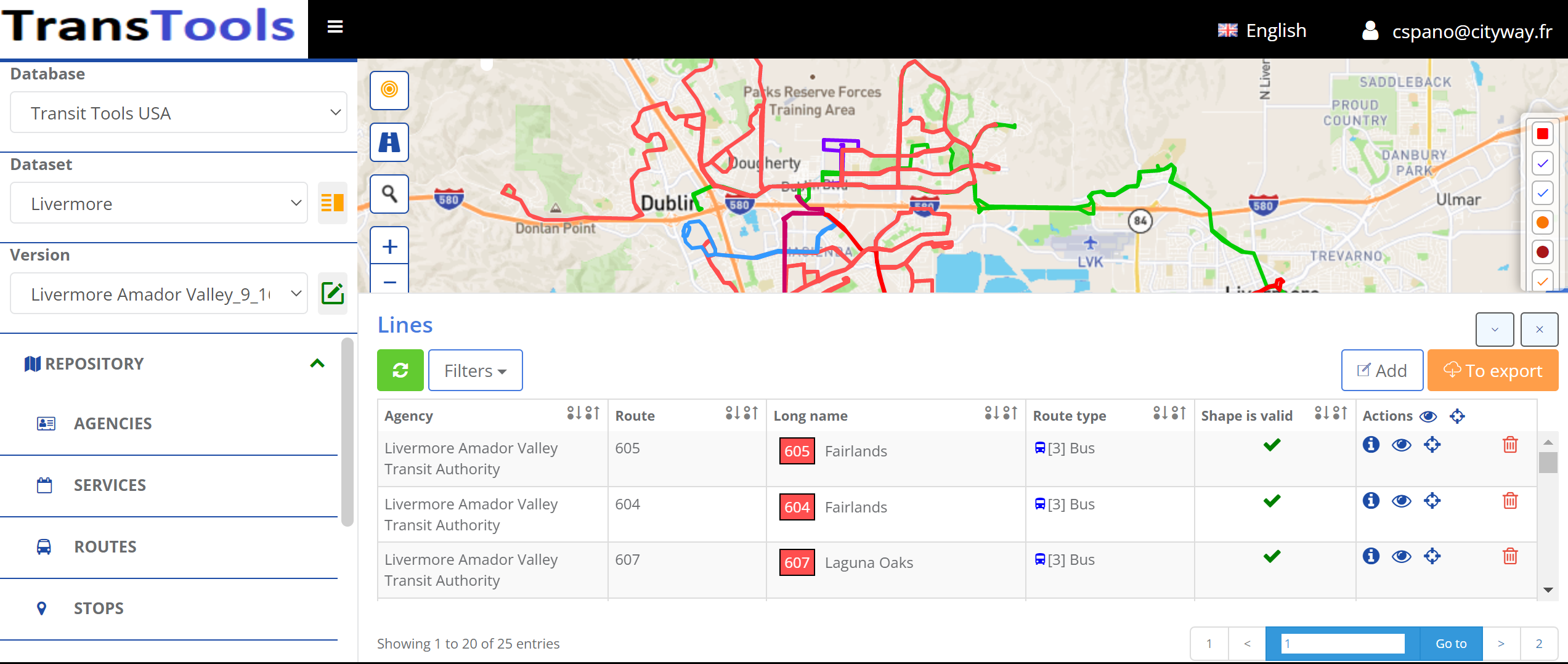 Shared OD AVs integration as a real Transit Mode fully integrated 

GTFS / GTFS-RT 
Elevator Mode = Fixed Route / FR On-Demand
Transfers at drop-off (scheduled/Real-Time)
Accessibility of the Mobility Assets


GTFS-Flex / GTFS On-Demand
Visualization of the service area
Service Area/Business Rules/ Booking Service
Integration/Visualization in advanced Trip Plans

Advanced features
Non compete feature
Step by step navigation to the stop + voice over
Real-time vehicle status (load, fraud, seats, commingletrips)
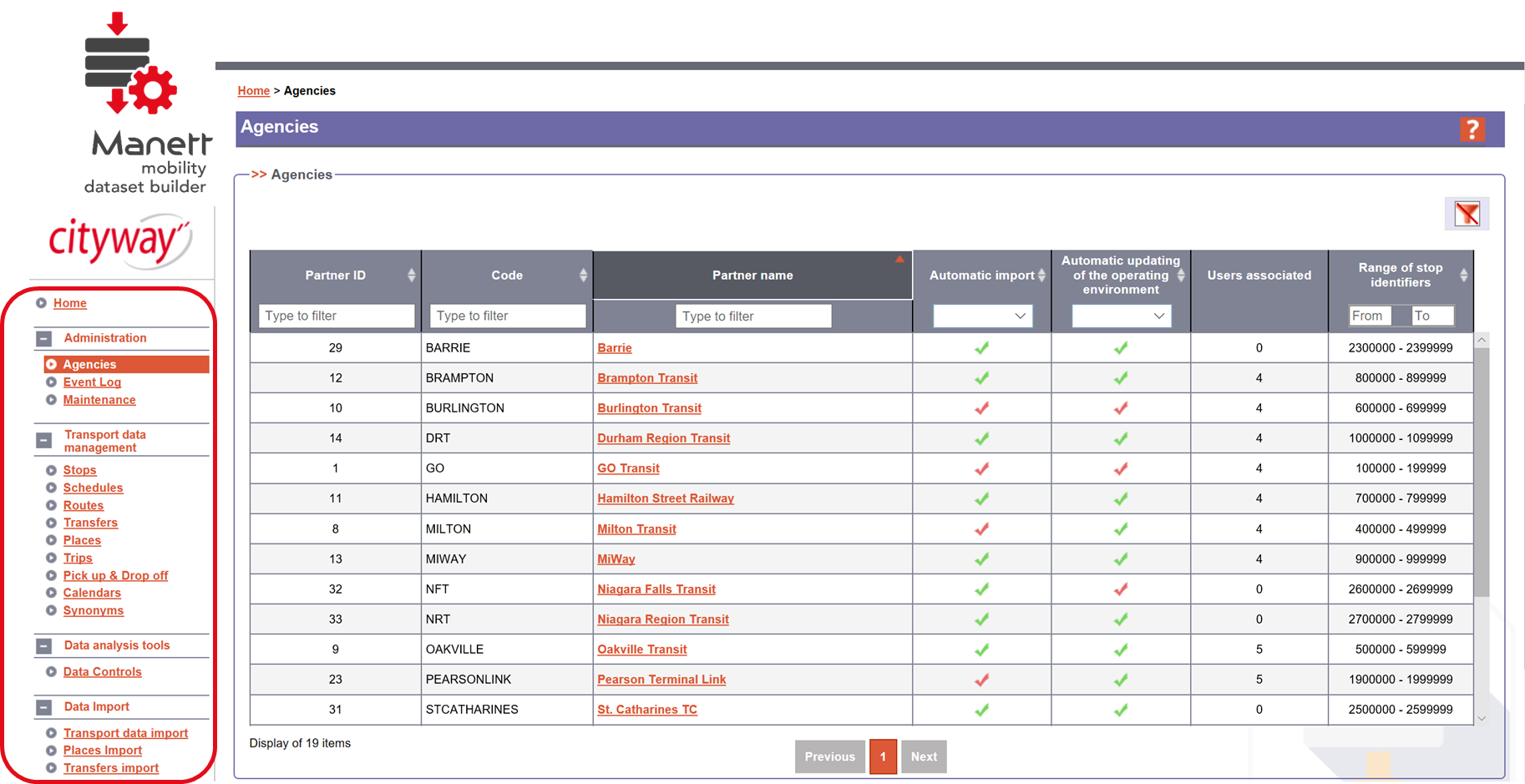 SAVs and the Mobility Ecosystem
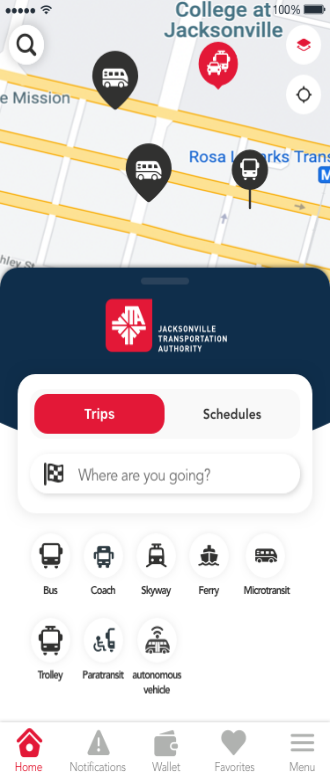 Full integration of SAVs in the Transit Ecosystem
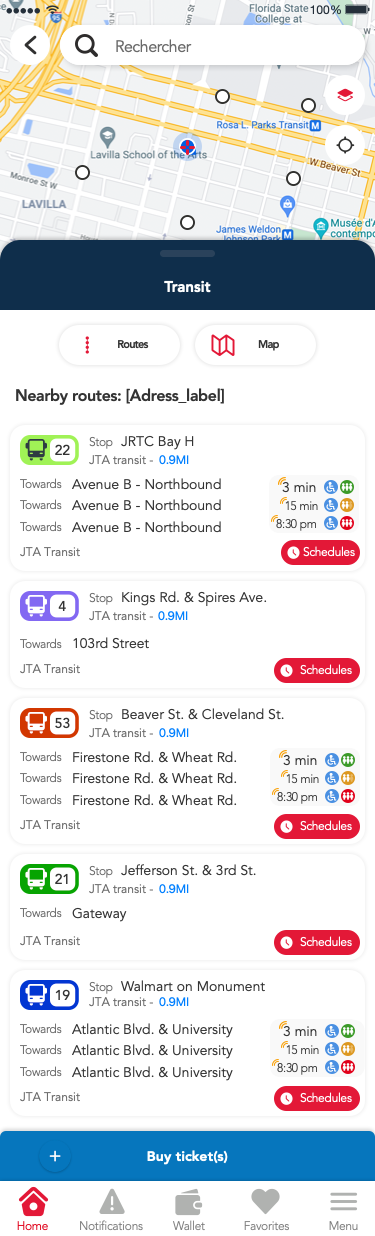 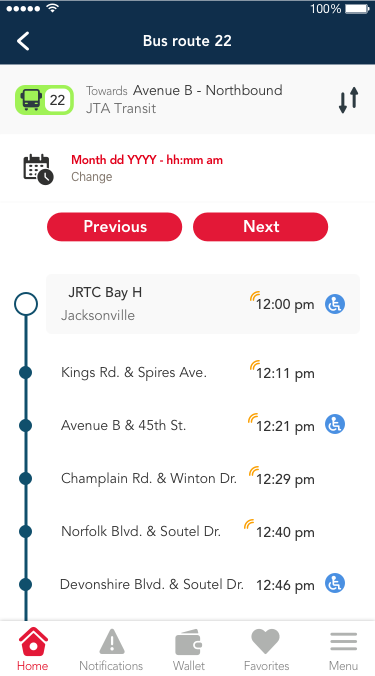 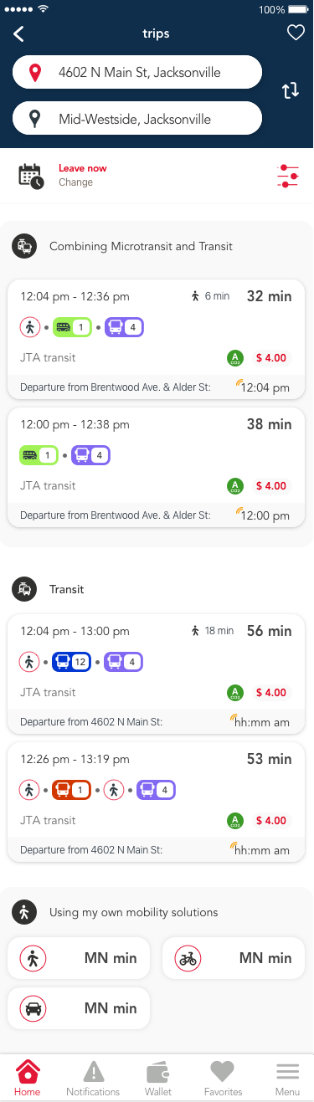 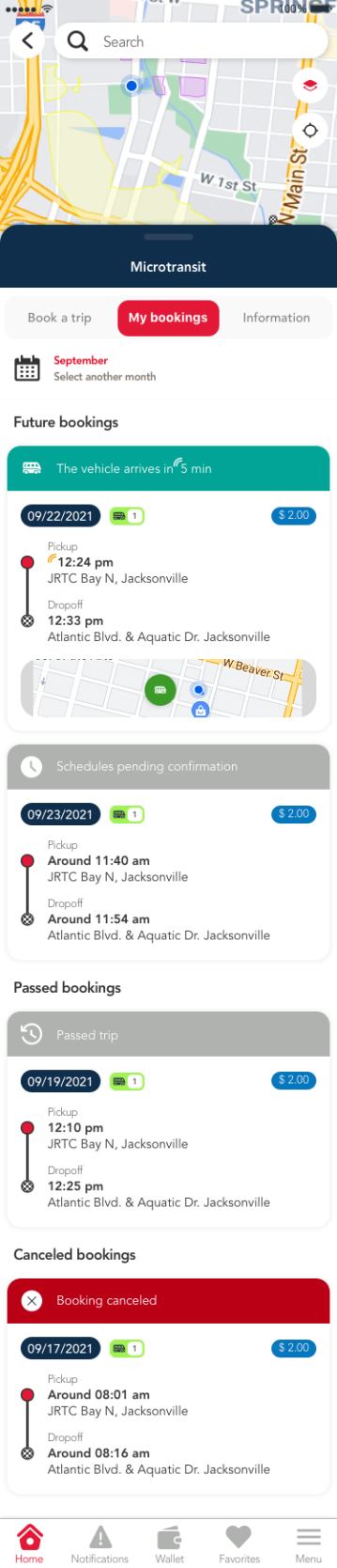 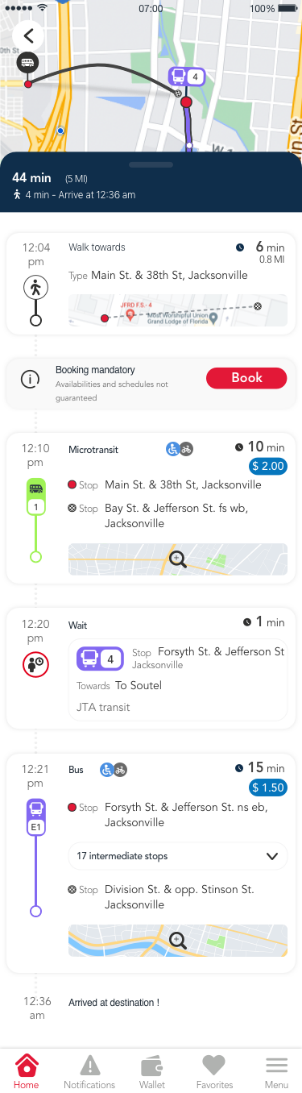 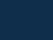 R&D
Working on full integration between systems
AVTechnology
MicrotransitTechnology
+
=
Progressively remove the on-board operator
Bi-directional Real-Time communication to improve booking and safety processes’ autonomy
KPIs monitoring & reporting dashboard
Operational efficiency
Close to real-time performance tracking
On Time Performance, Grouping Rate…
Monitor, Analyze and adapt performance
KPIs monitoring on all aspect of the service 
60+ reports
NTD ready exports
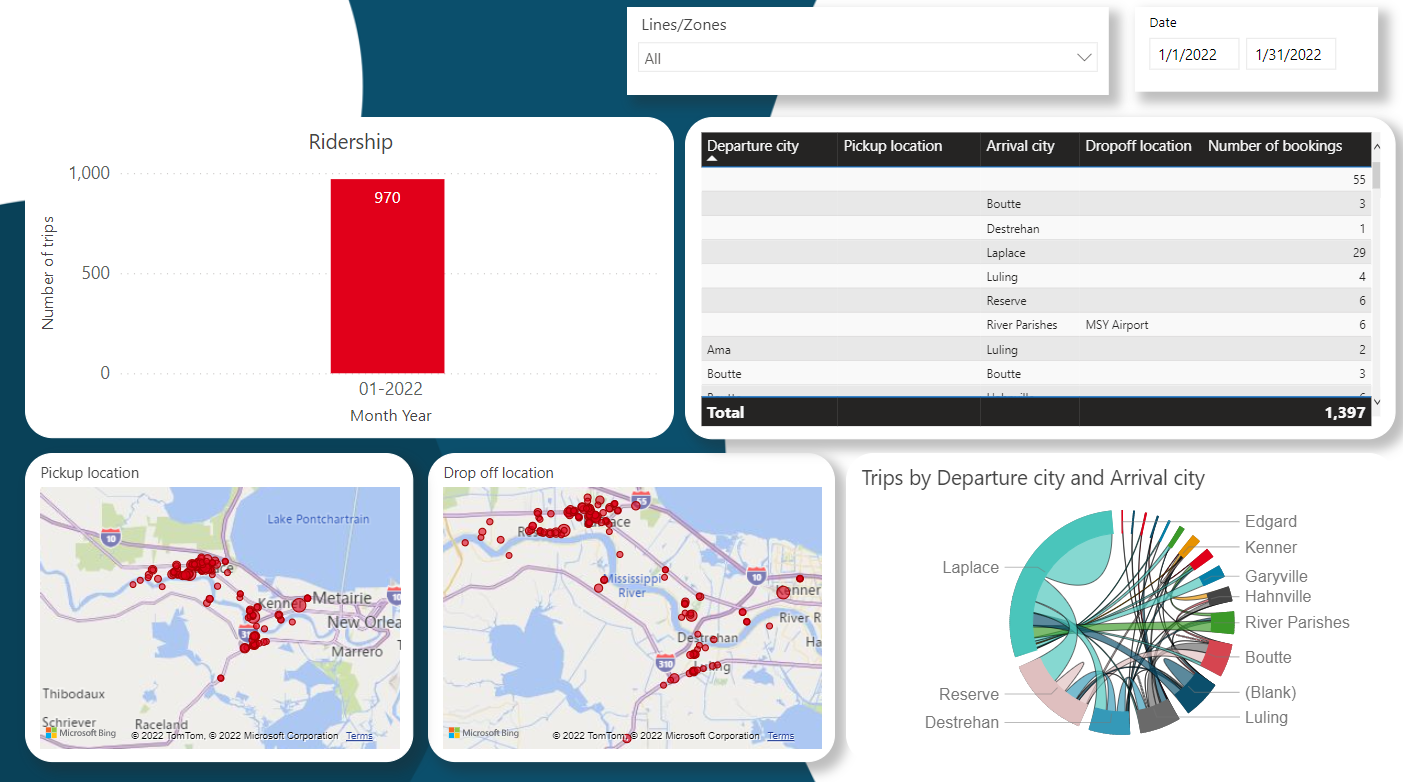 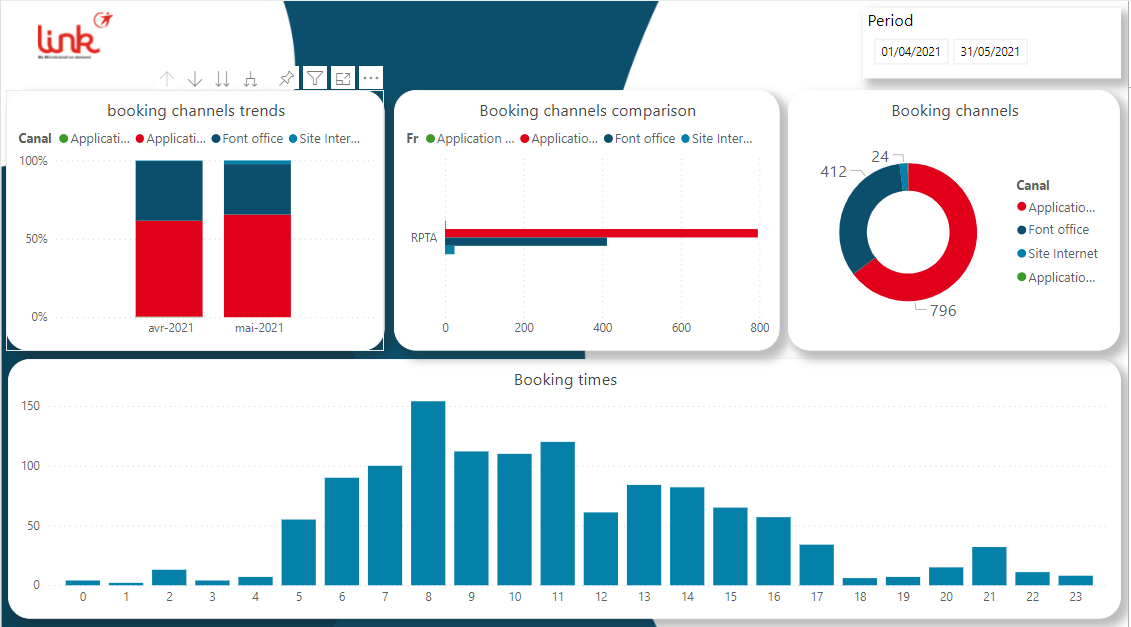 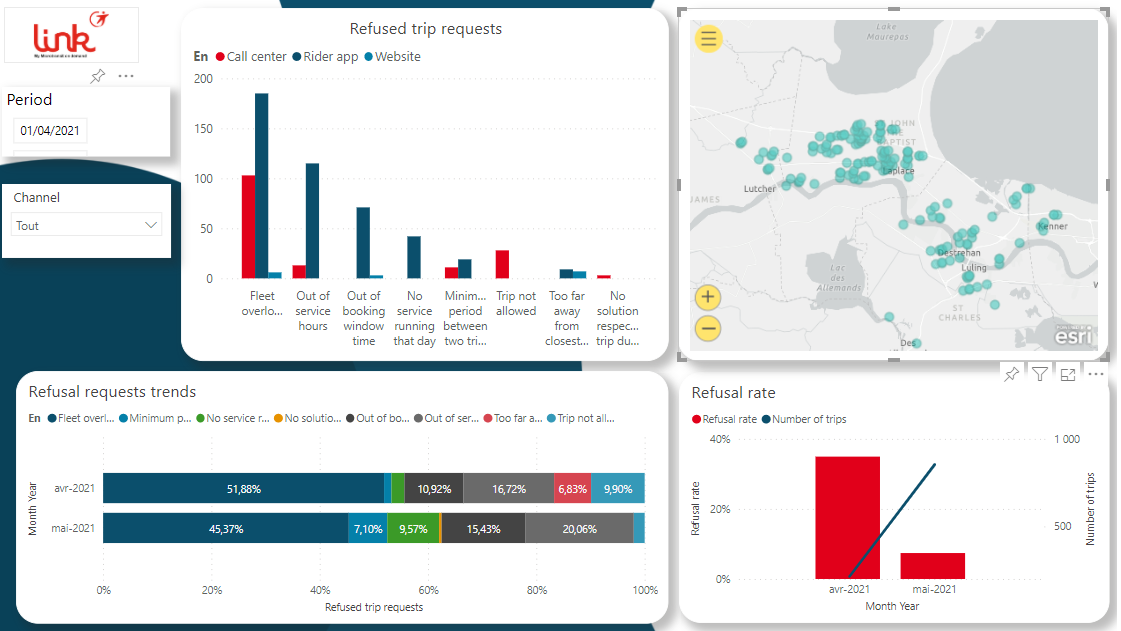 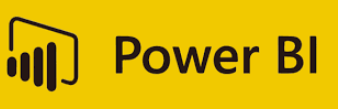 15
Thank you!
Chloe SPANOVP Business Development & InnovationT: 630 601 0665@: cspano@cityway.io
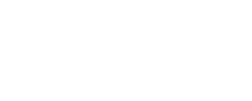